Rozdělení ryb
Vypracovala: Mgr. Miroslava Komárová
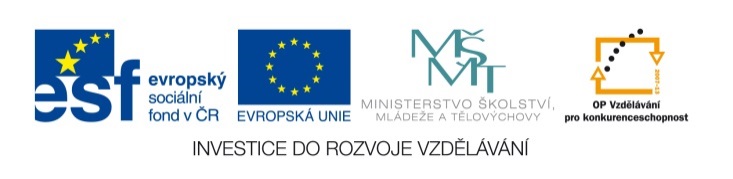 EU V-2 Př7Miroslava KomárováZŠ Zákupy
Název: Rozdělení ryb
Cíl: Výuka nového učiva o rozdělení ryb
Doba: 25 – 30 minut
Pomůcky: interaktivní tabule
Rozdělení
Lalokoploutvé

Dvojdyšné

Paprskoploutvé
Lalokoploutvé
Pradávná skupina
Dnes žije pouze Latimerie podivná
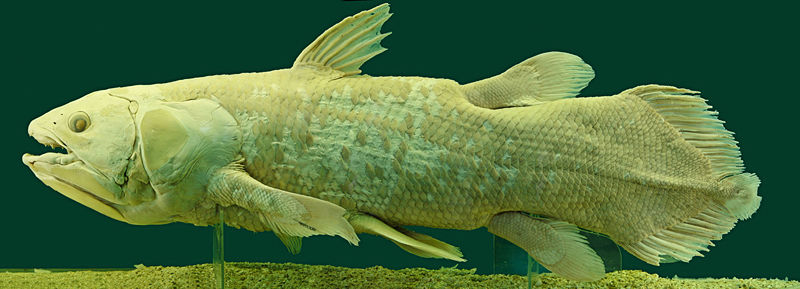 [Speaker Notes: Obrázek: http://ekolist.cz/cz2/fotobanka/zivocichove/ryby-a-paryby]
Dvojdyšné
Patří sem bahníci, kteří žijí ve stojatých vodách tropů
V době sucha se zavrtávají do bahna a přežívají ve stavu klidu (takto mohou přečkat i několik let)
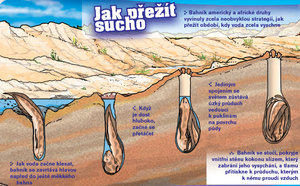 [Speaker Notes: Obrázek: http://www.abicko.cz/clanek/priroda/10950/bahnici-starsi-nez-dinosauri.html]
Paprskoploutvé
Všechny dnes žijící druhy
Ploutve mají vyztuženy ploutevními paprsky
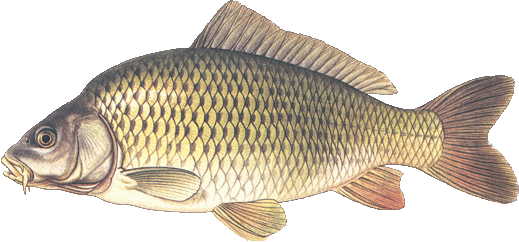 [Speaker Notes: Obrázek: http://ewww2003.sweb.cz/kapr.htm]